Advancing Civic Health in Florida’s Communities
FCA Third Thursday 2023 Webinar Series
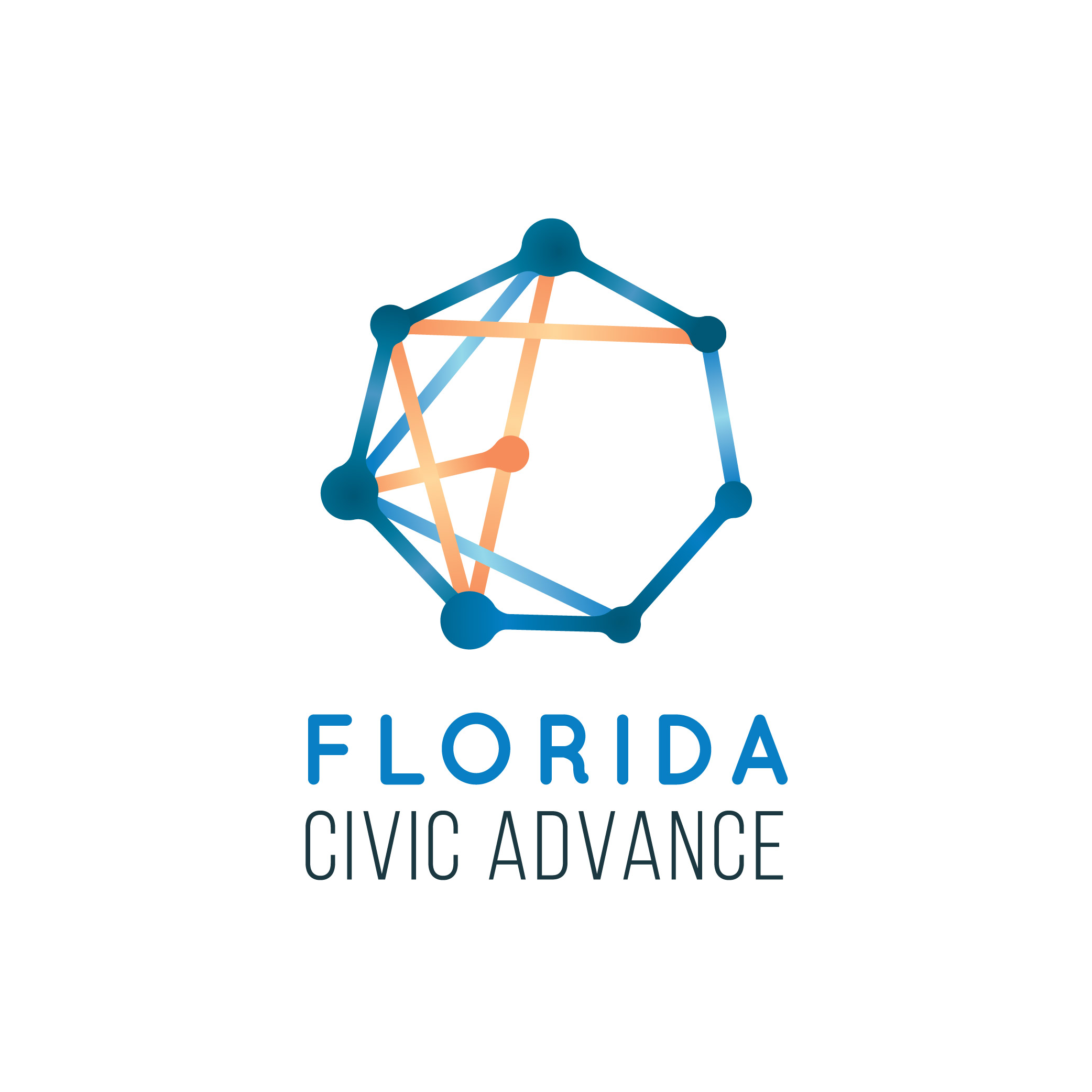 https://floridacivicadvance.com
FCA Third Thursdays Webinar
Thursday, December 14, 2023, 3-4 pm, EDT
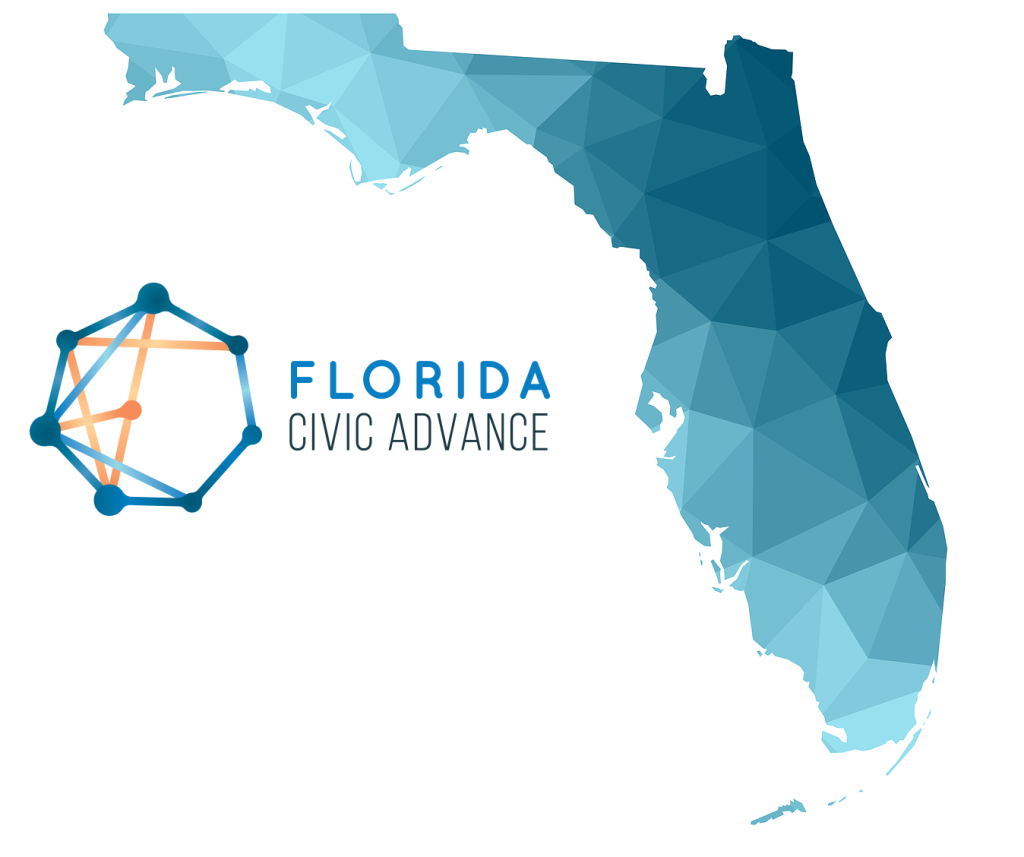 Florida Civic Advance Advancing Civic Health in Florida’s Communities
“The Future of Civic Education: 
A Consensus Roadmap for Excellence in Civic Learning?”
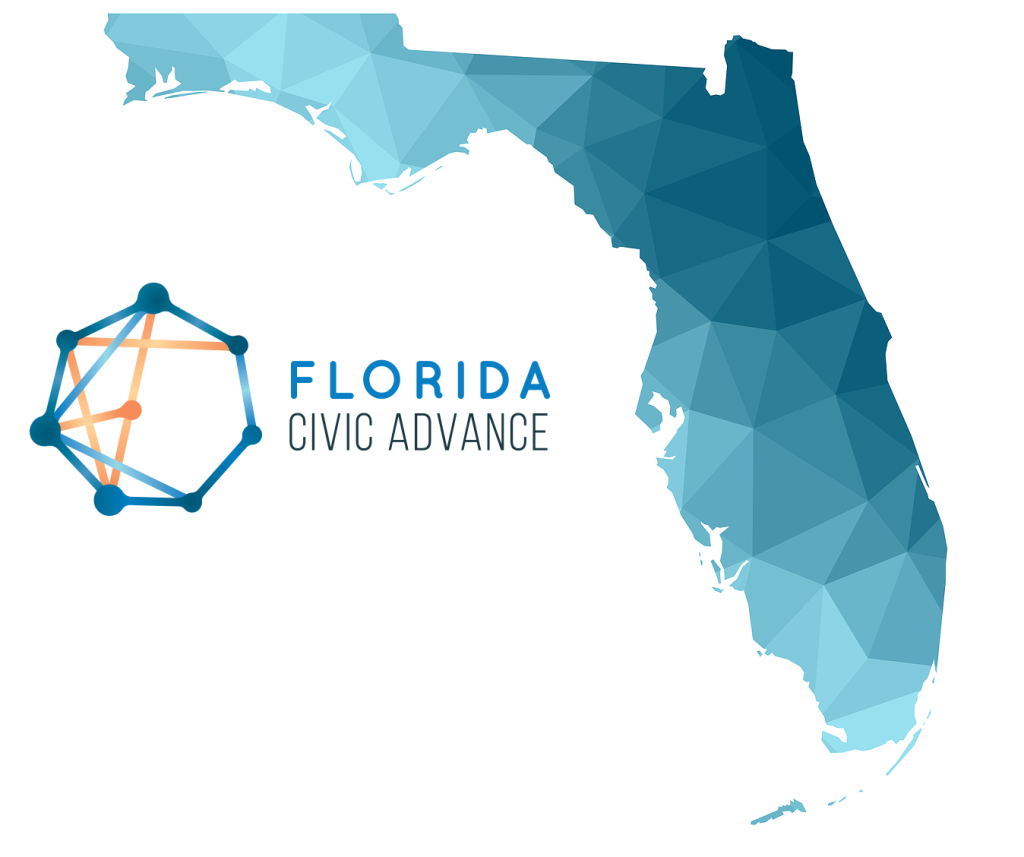 Florida Civic Advance Advancing Civic Health in Florida’s CommunitiesWebinar Zoom Housekeeping
Place your device on Mute till the Q&A 
The FCA conducts nonpartisan  webinars
Show respect for the speakers and each other 
Please use “Chat” to share questions, comments and links 
      to resources. 
We will try to have the speakers answer your questions during the presentations
We will have an open Q & A after the presentations
3
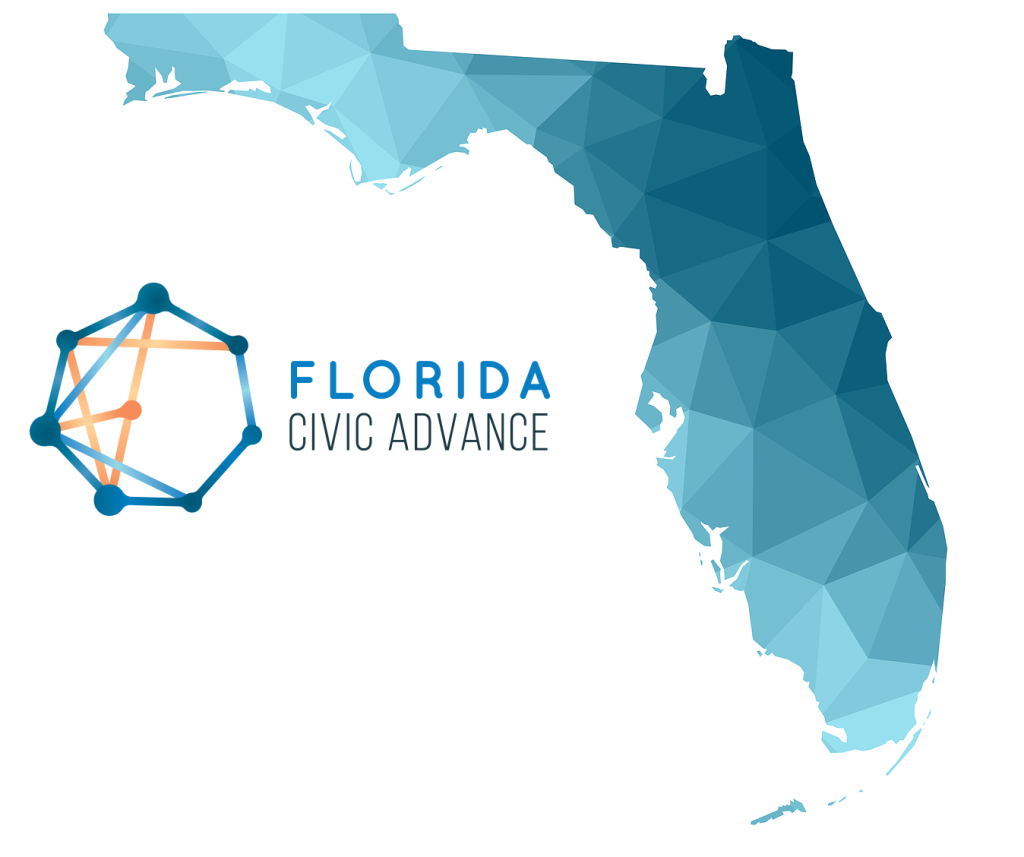 Florida Civic Advance Advancing Civic Health in Florida’s CommunitiesWHAT IS  CIVIC HEALTH
“Civic health reflects the opportunities people have to participate in their communities.”
4
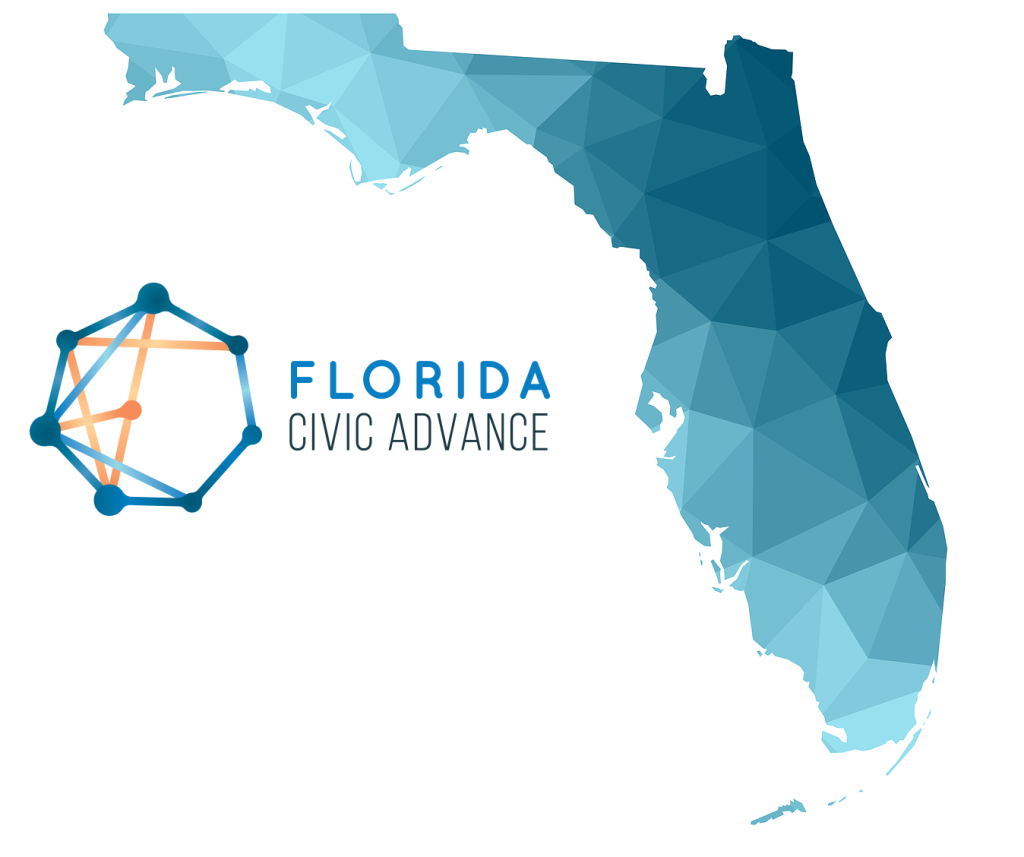 Florida Civic Advance Advancing Civic Health in Florida’s CommunitiesWHAT IS  CIVIC HEALTH
Civic health is connected to how long and how well we live, and relates to: 

The overall wellbeing of residents, neighborhoods, and communities,
Using their voices to find solutions together
To improve and strengthen the community
5
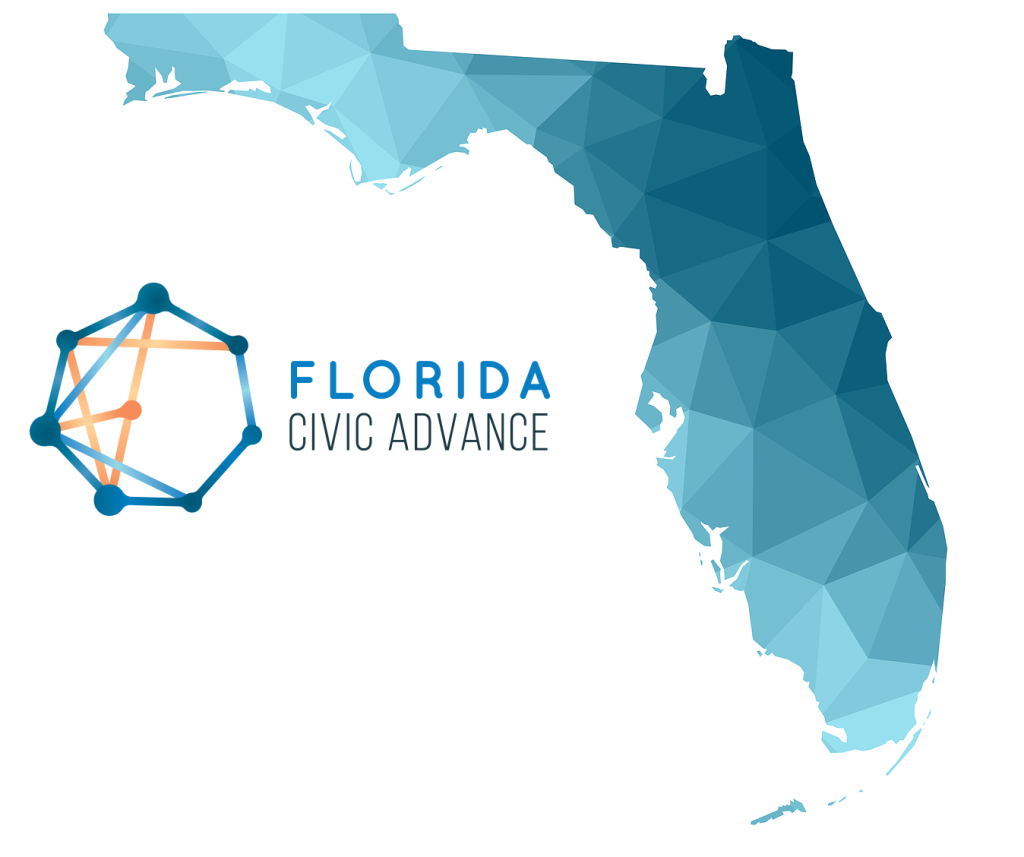 Florida Civic Advance Advancing Civic Health in Florida’s CommunitiesWHAT IS  CIVIC HEALTH
Communities with strong indicators of civic health have:

.
6
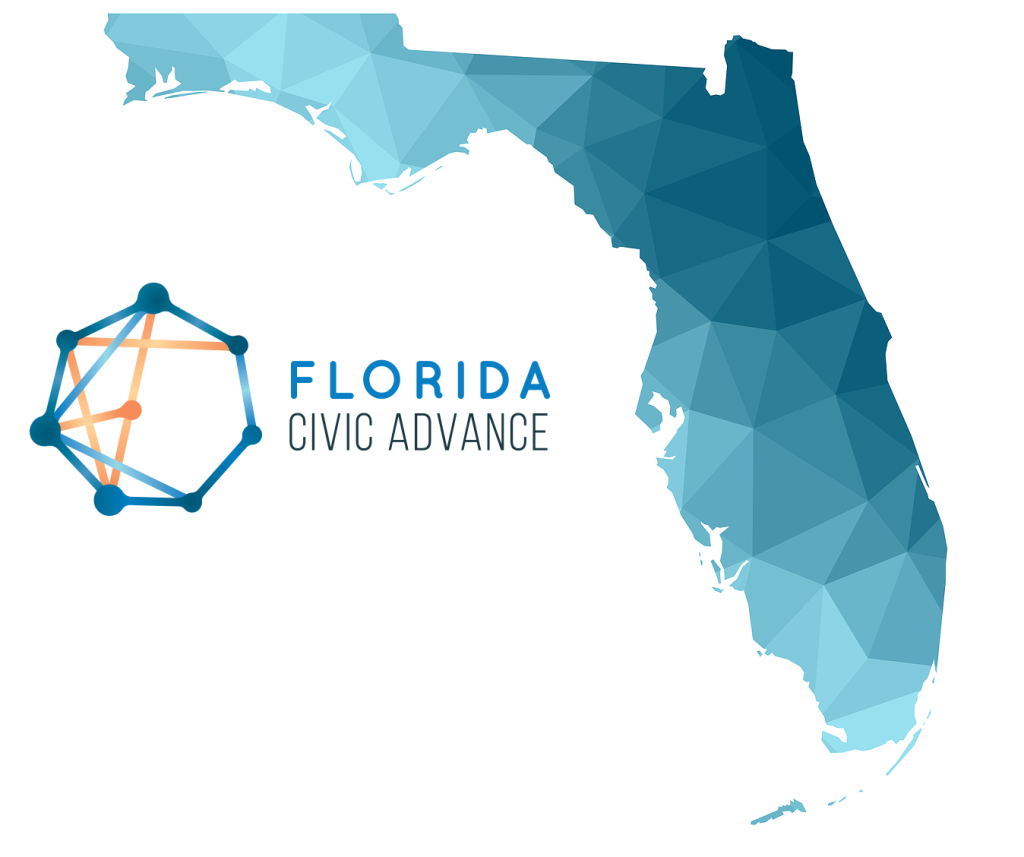 Florida Civic Advance Advancing Civic Health in Florida’s CommunitiesFLORIDA’S  CIVIC HEALTH CHALLENGE
Florida, the 3rd largest state, ranks among the lowest states in terms of civic health. We want to change that. 
50th in nation in volunteering among 50 states (2015)
49th in belonging to a civic organization (2013)
50th in donating to charity (2015) 
50th in helping neighbors fix a community problem (2015) and 
50th attending public meetings (2015)
7
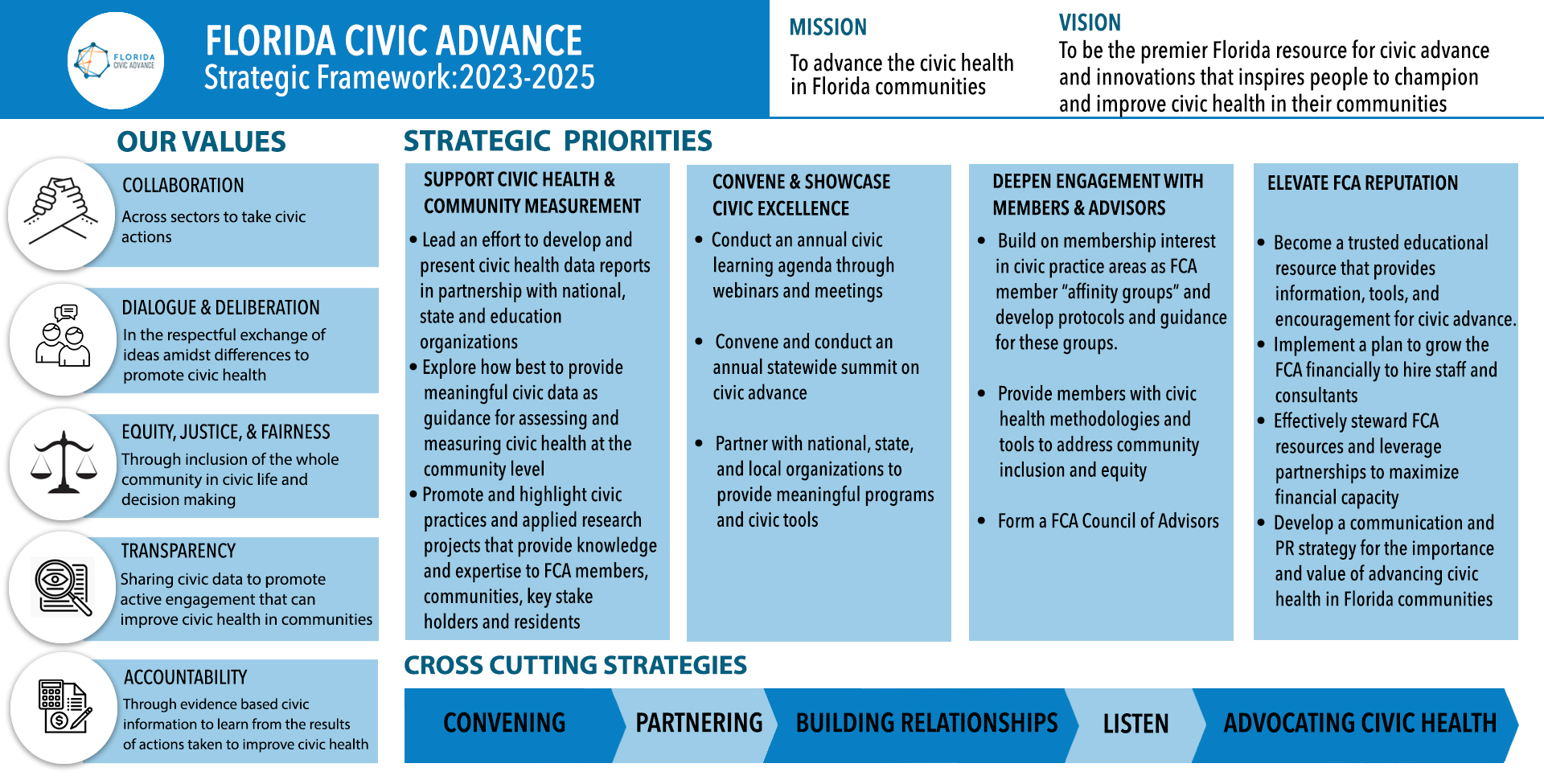 Advancing Civic Health in Florida’s Communities
8
“The Future of Civic Education: 
A Consensus Roadmap for Excellence in Civic Learning?”
Introducing the Speakers
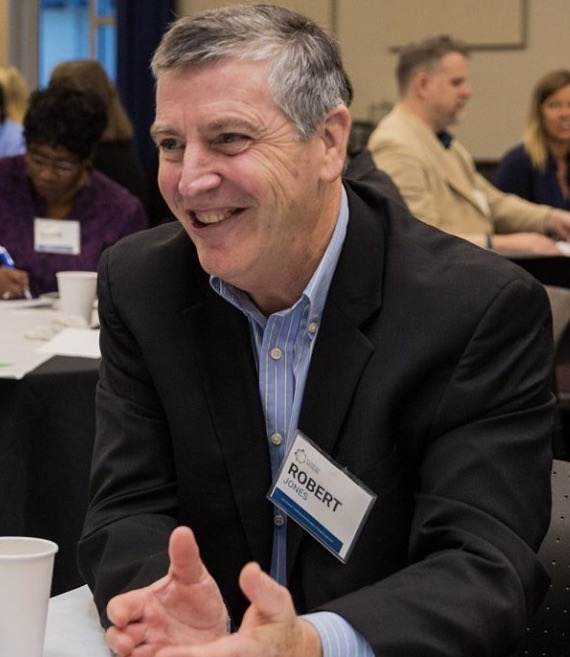 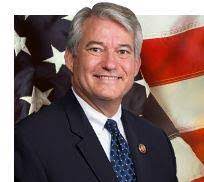 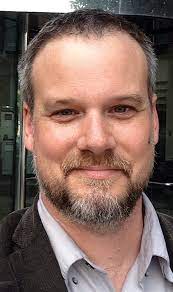 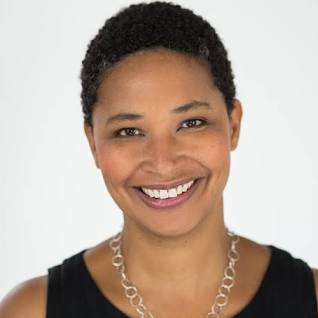 Bob Jones
Introduction
FCA Board Member
Steve Masyada,
Director, Lou Frey Institute & Joint Center for Citizenship, University of Central Florida
Hon. Dennis Ross,
Director, American Center for Political Leadership, Southeastern University
,
Danielle Allen, Director, Allen Lab for Democracy Innovation, Harvard University
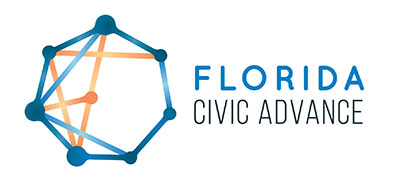 9
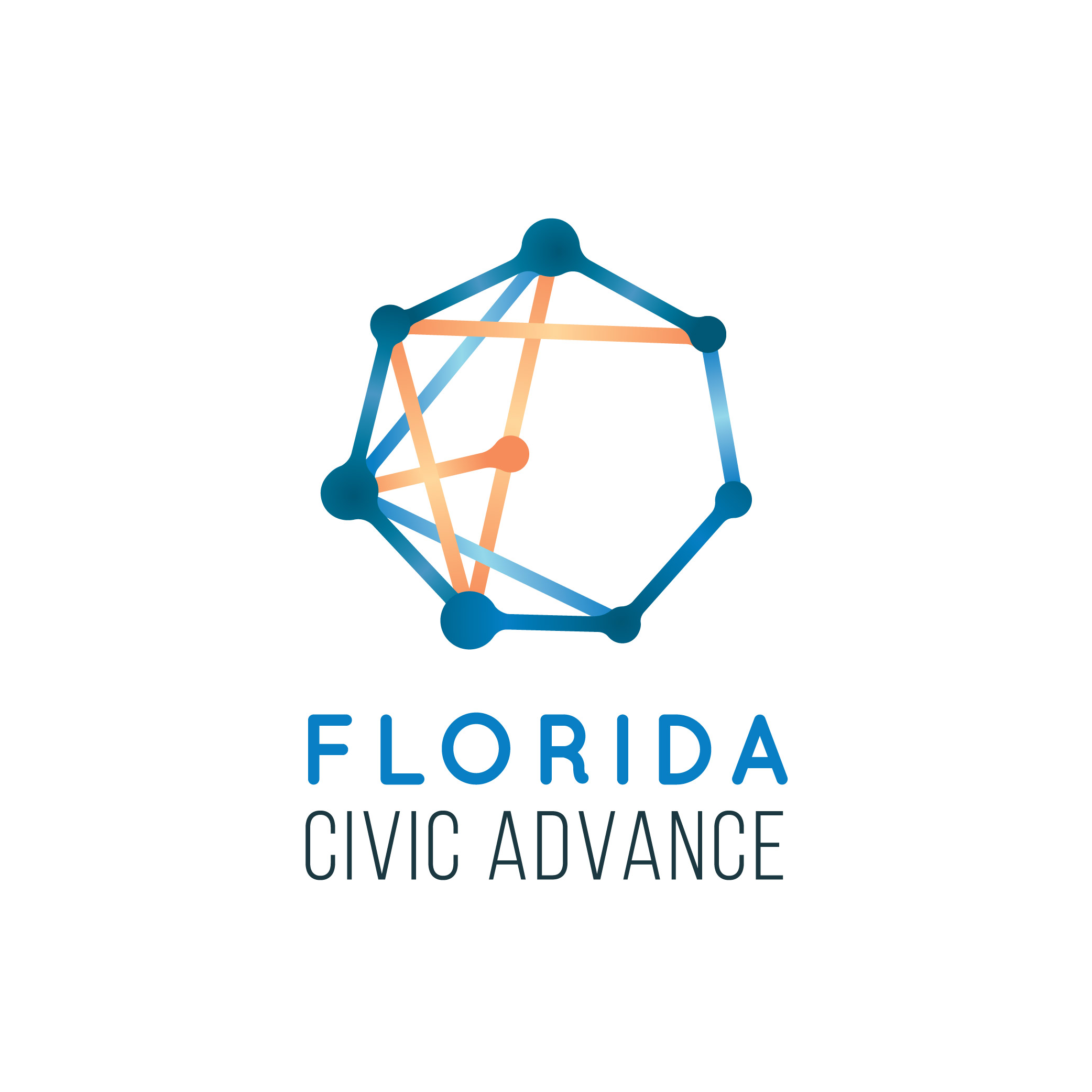 “The Future of Civic Education: A Consensus Roadmap for Excellence in Civic Learning?”
What do you want to Learn From Today’s Webinar?
Who? What? Why?

Who: Hearing from Danielle Allen and Dennis Ross, “great lineup” Steve Masyada and the UCF Frey Institute’s work, Florida Civic Advance

What: Current trends and info on the future of Civic Education. Data and research about the benefits of civic learning.” Ways to address the EAD design challenges for effective instruction. Ideas for advancing civics education in Florida and what other states are doing.
10
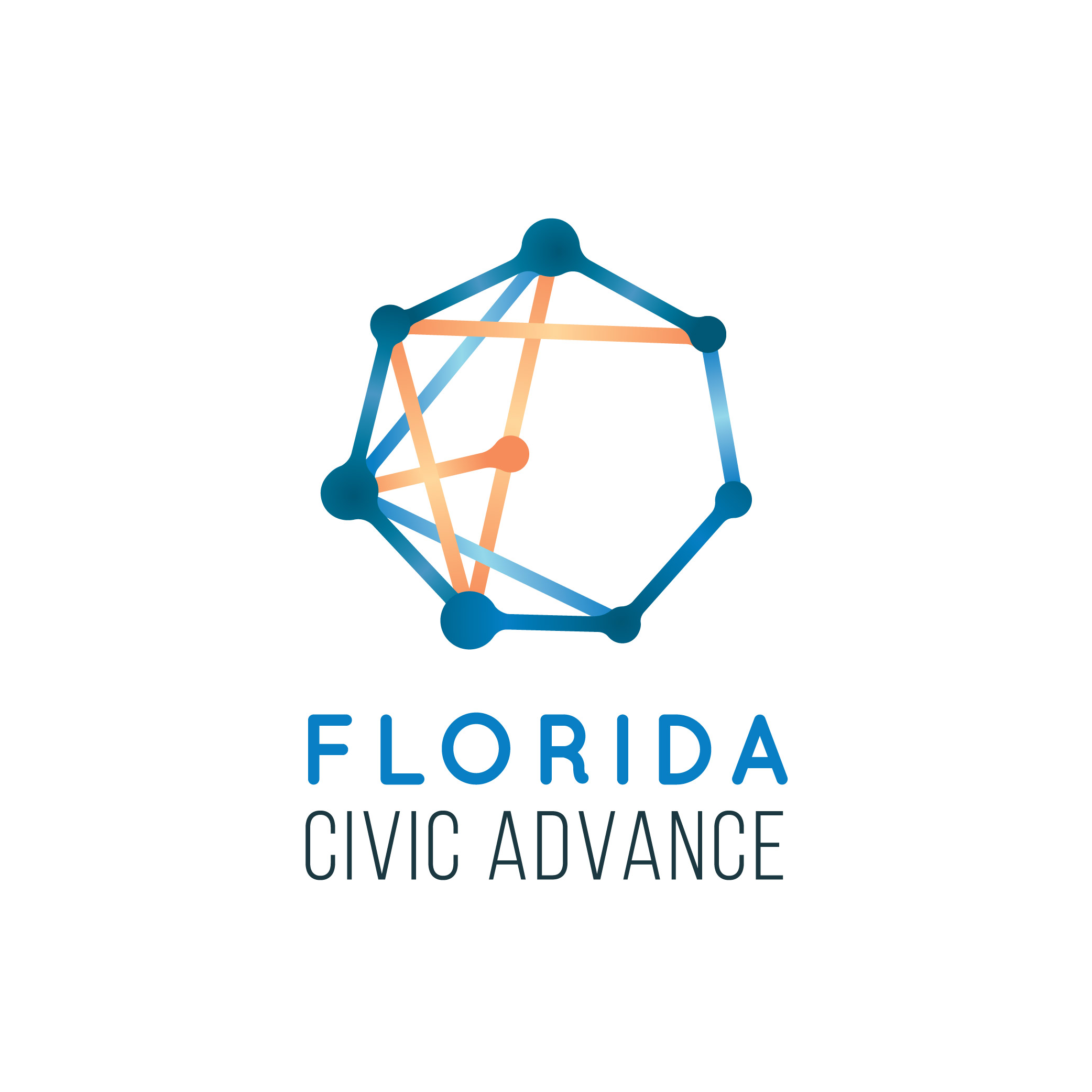 “The Future of Civic Education: A Consensus Roadmap for Excellence in Civic Learning?”
What do you want to Learn From Today’s Webinar?
Who? What? Why?

How: How EAD can help advance civic learning in the Sunshine State without fanning the flames of the culture wars How does civility figure in Civic Education. How can civic education be inclusive, culturally relevant/sensitive and help liftup the common values shared by most people regardless of income, race, politics, age, etc.. Methods I can use to get our students more civically engaged. How to shape discussions about civic education in ways that empower college students to become active and engaged in participatory politics.
11
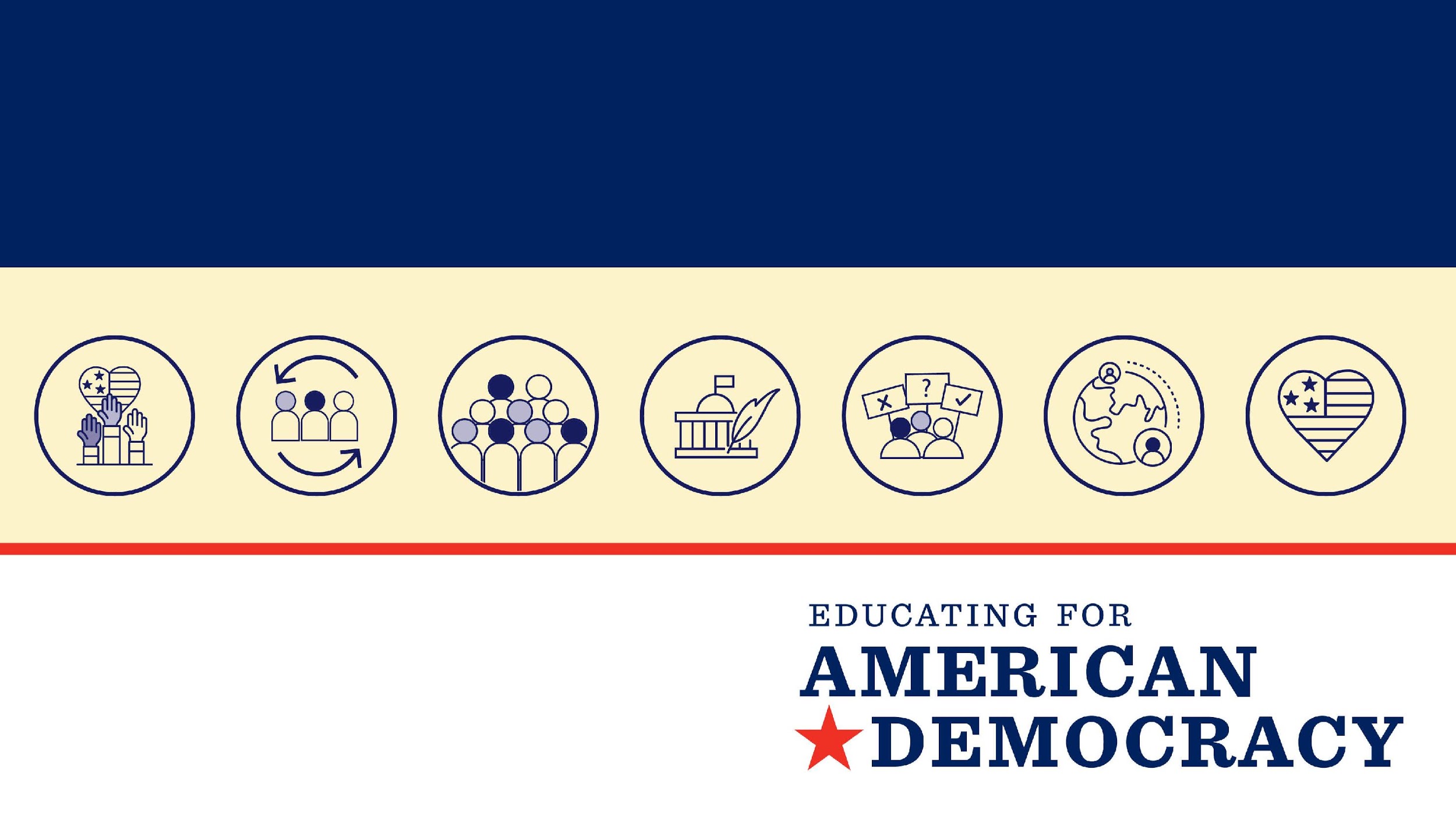 We’ve Created a Roadmap for Excellence in History and Civics
https://www.educatingforamericandemocracy.org/
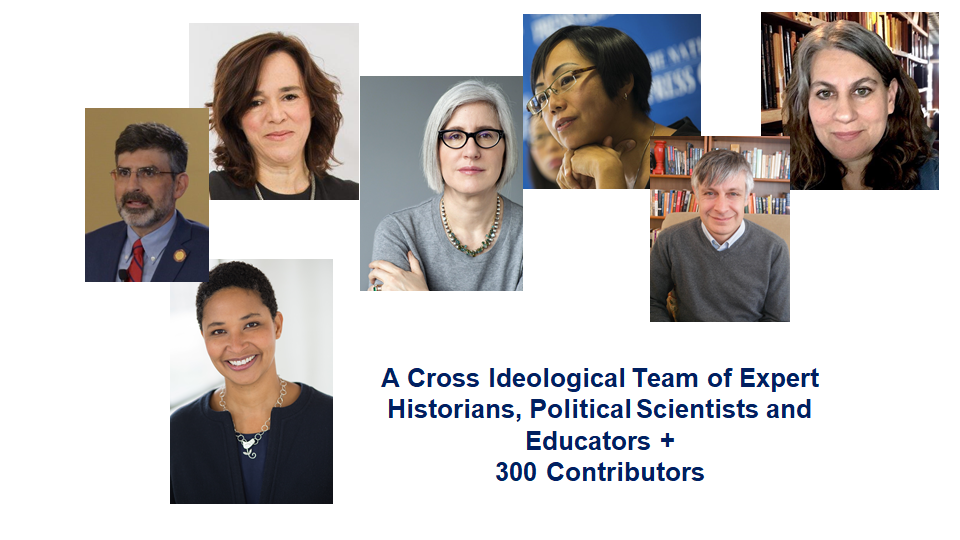 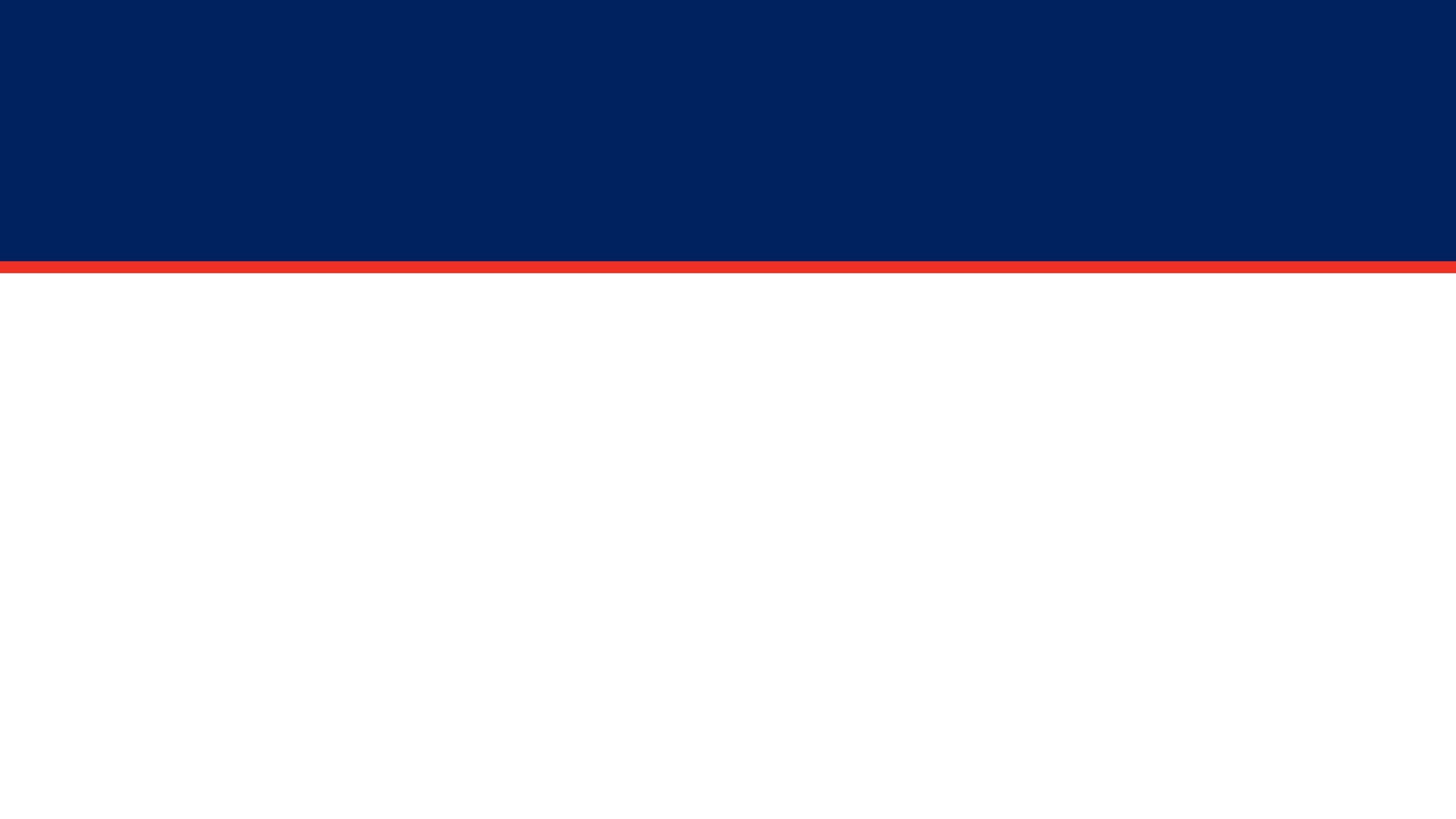 Led by a Diverse Network of 300+ Scholars, Educators, Students and Practitioners
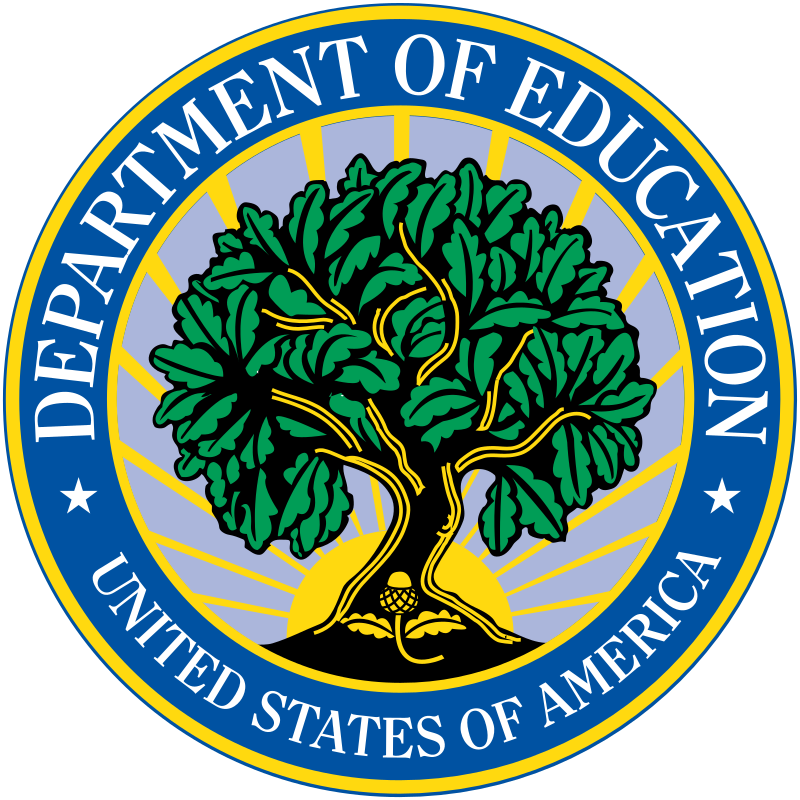 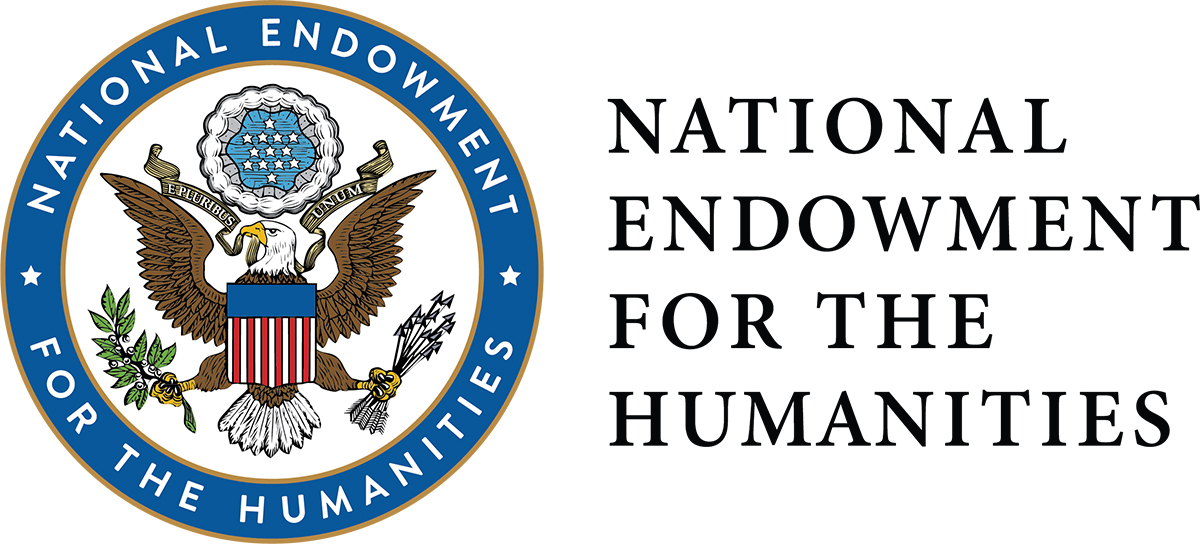 FUNDED BY
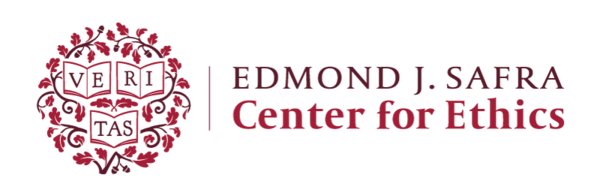 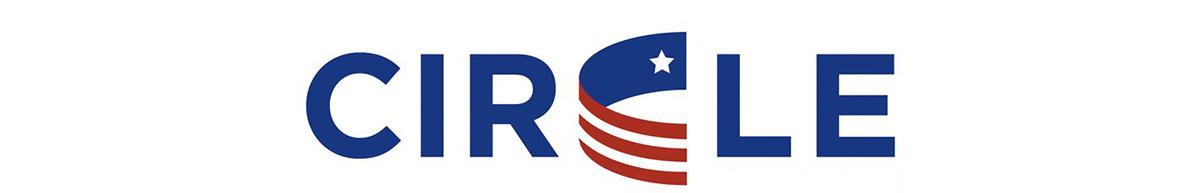 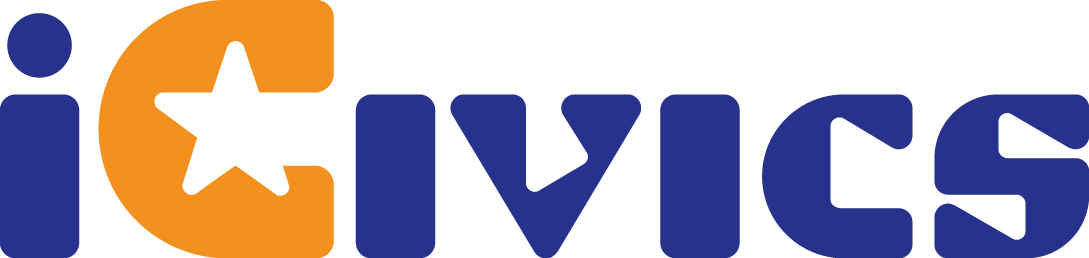 LED BY
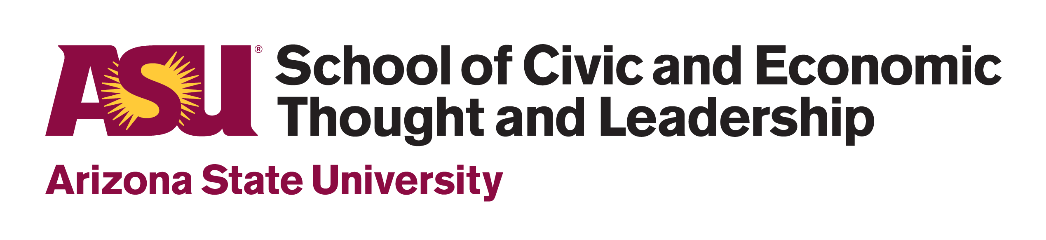 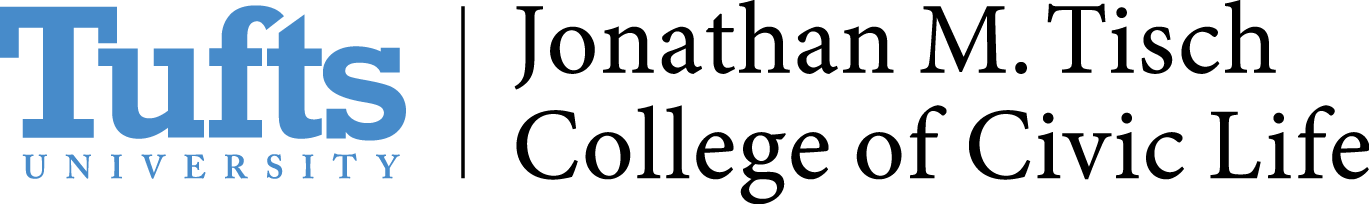 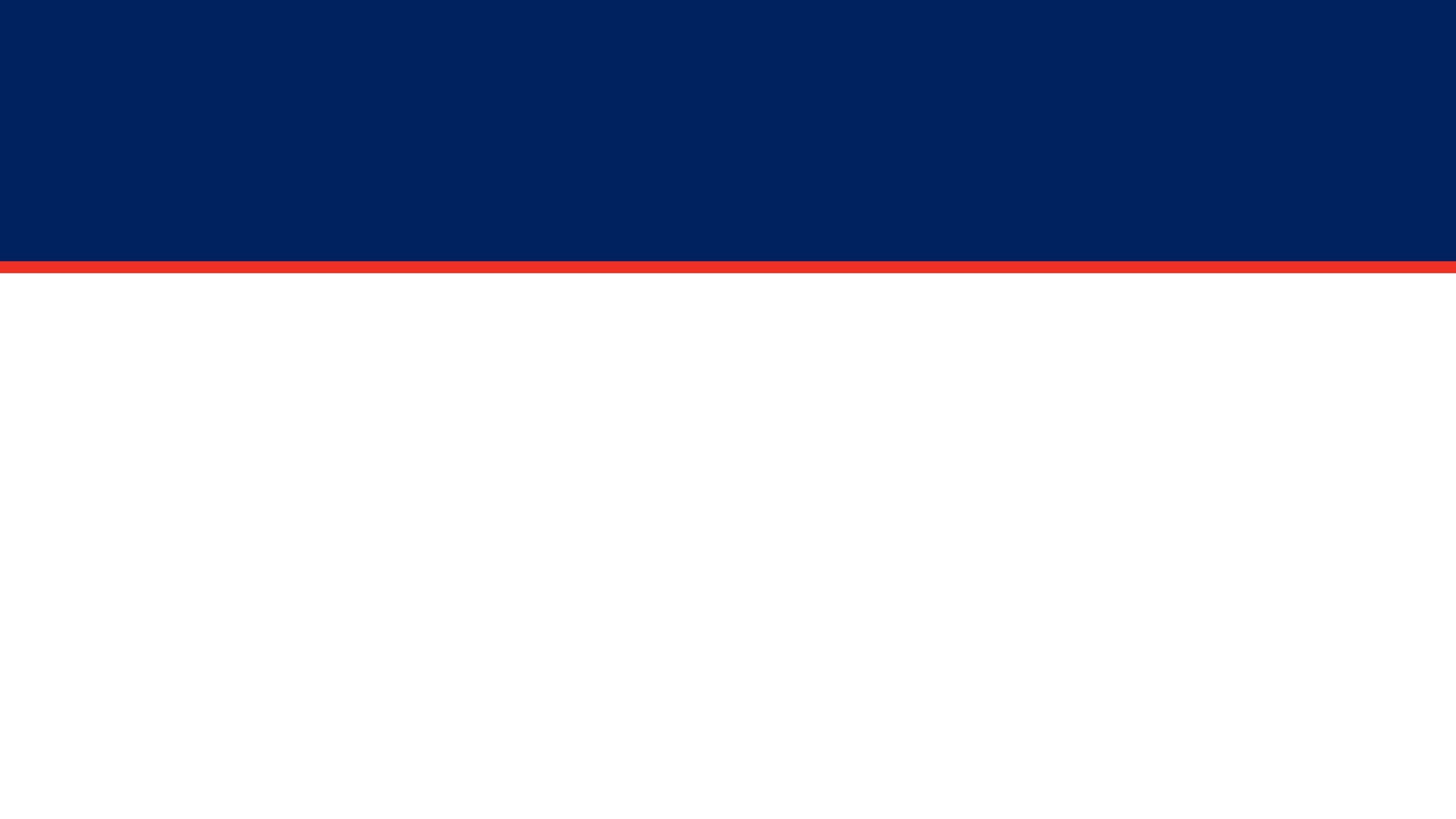 Guidance for Civic and History Education Excellence
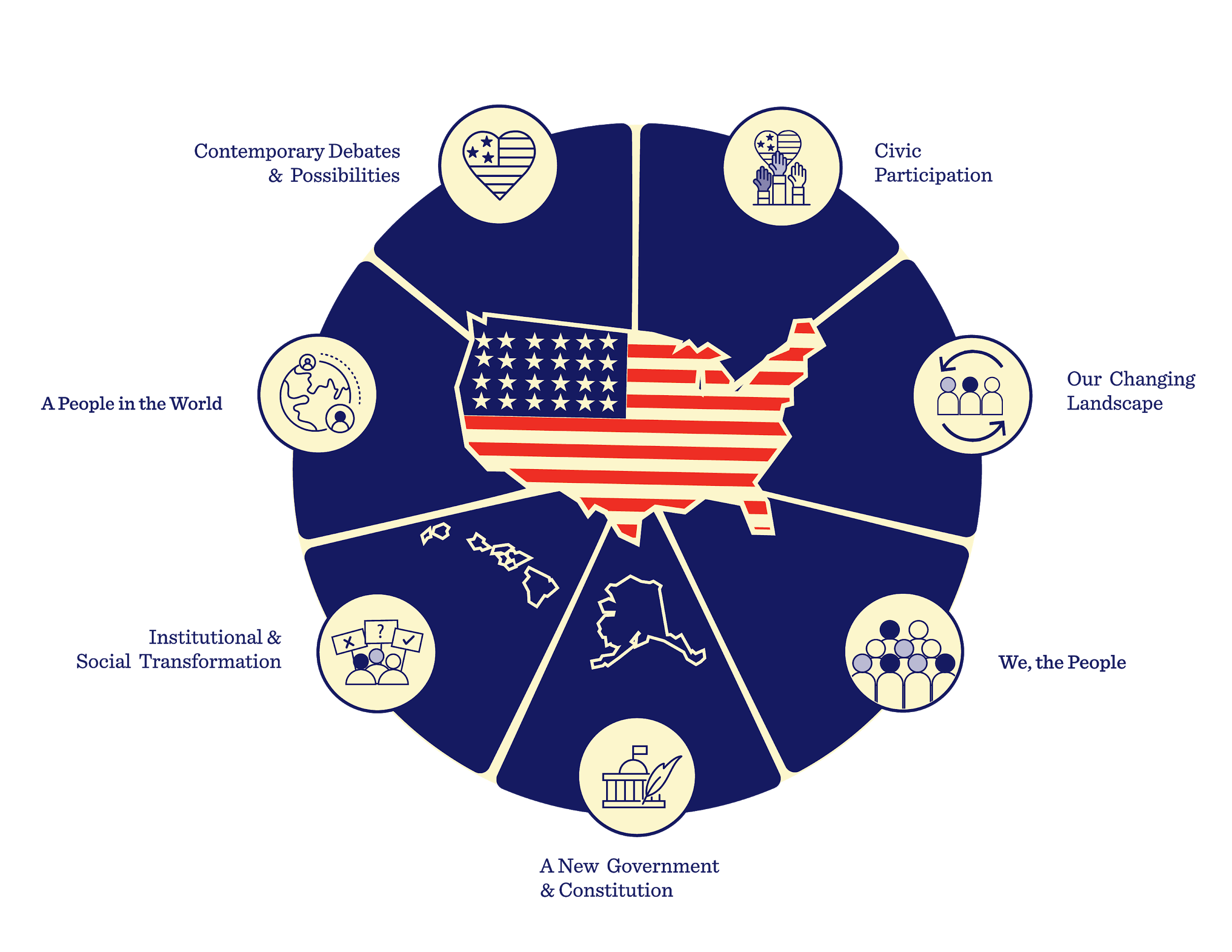 Educating for American Democracy explores what and how to teach civics and history, building students’ knowledge and capacities to sustain America’s constitutional democracy
The Roadmap to Educating for American Democracy offers guidance for the content and instructional strategies of K–12 history and civic education across the United States
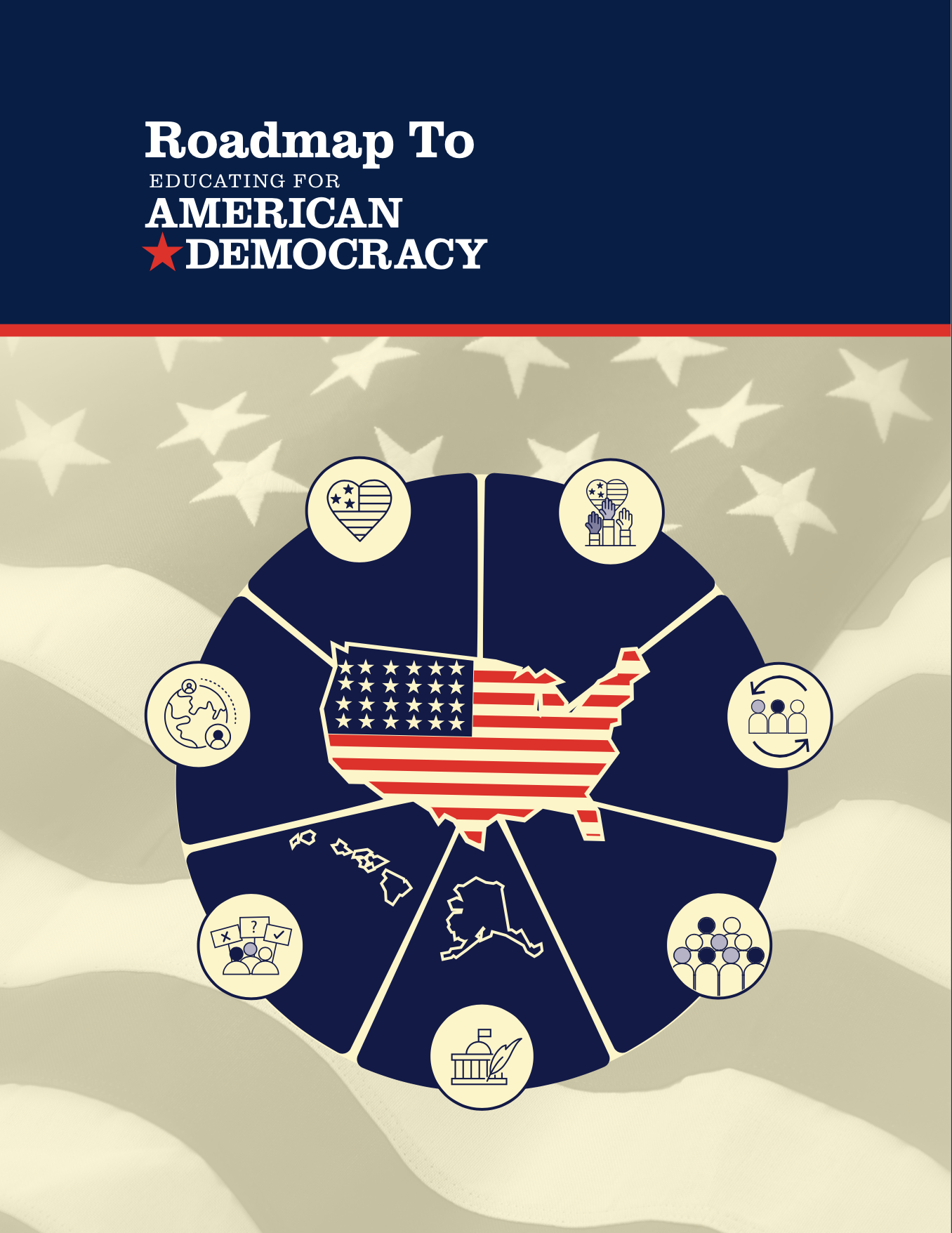 Inquiry framework and design principles that states and districts may use to develop and deliver excellent history and civic learning.

Not a series of facts but questions that promote depth over breadth 

Not a national curriculum nor a mandate
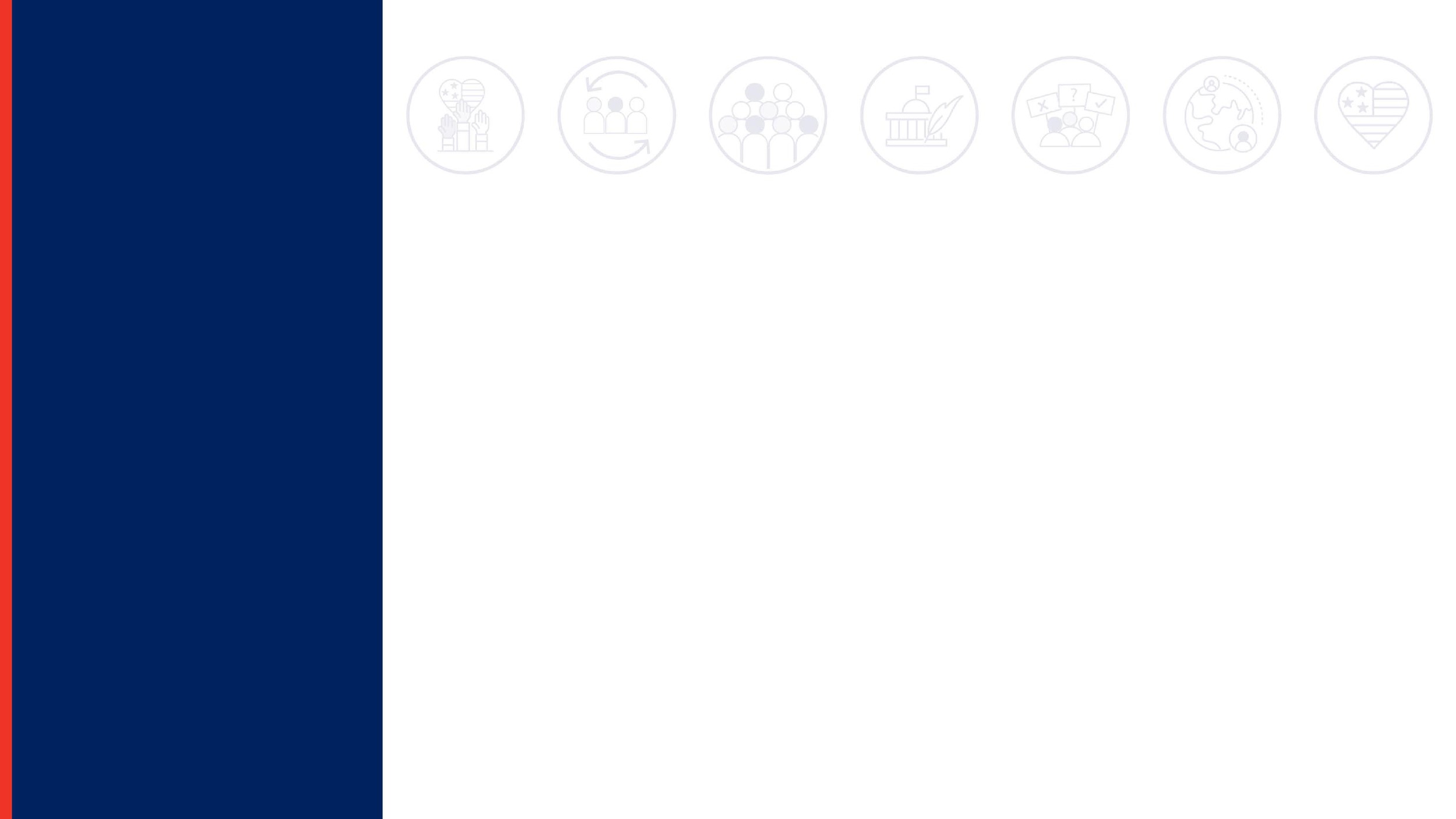 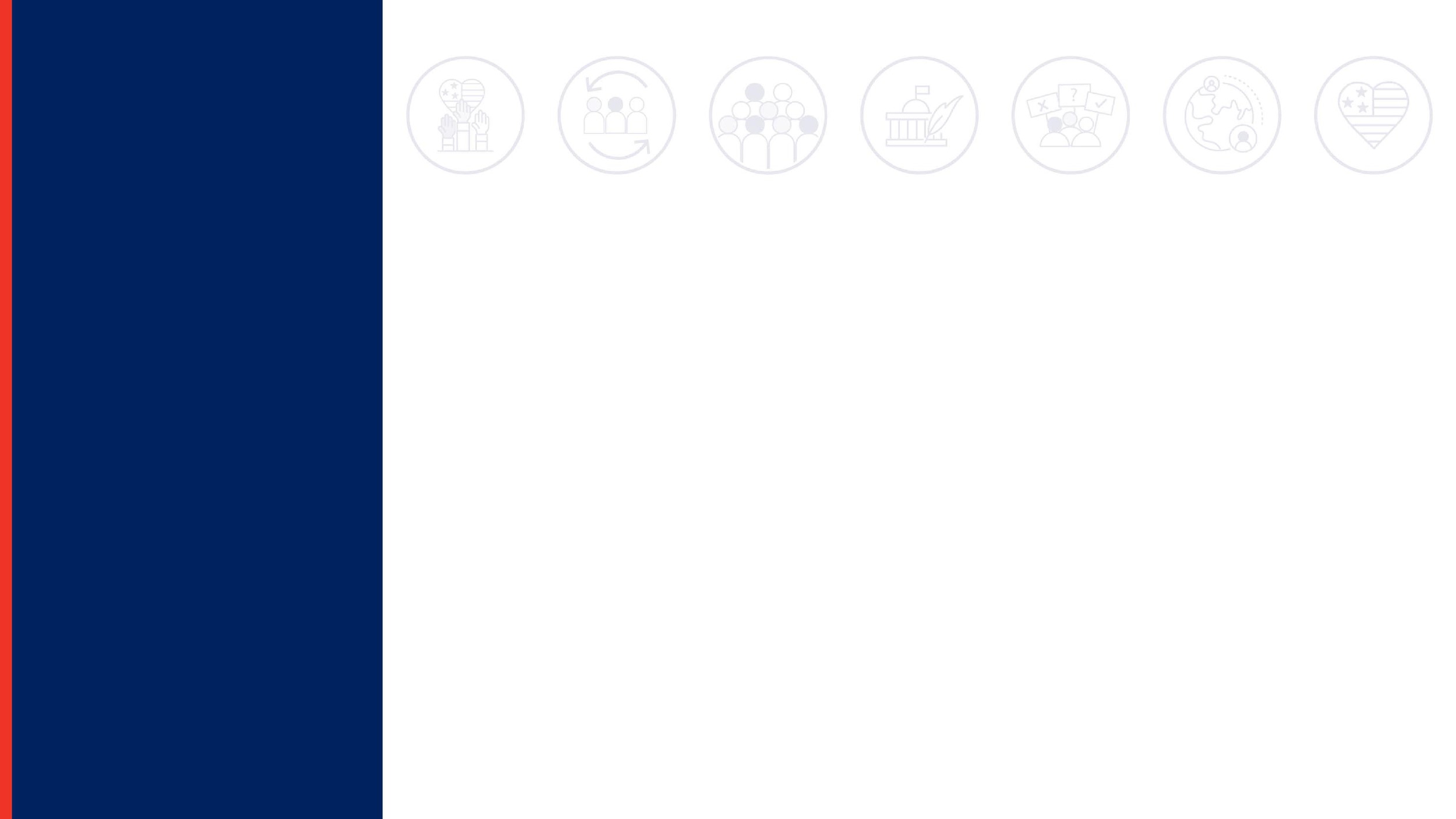 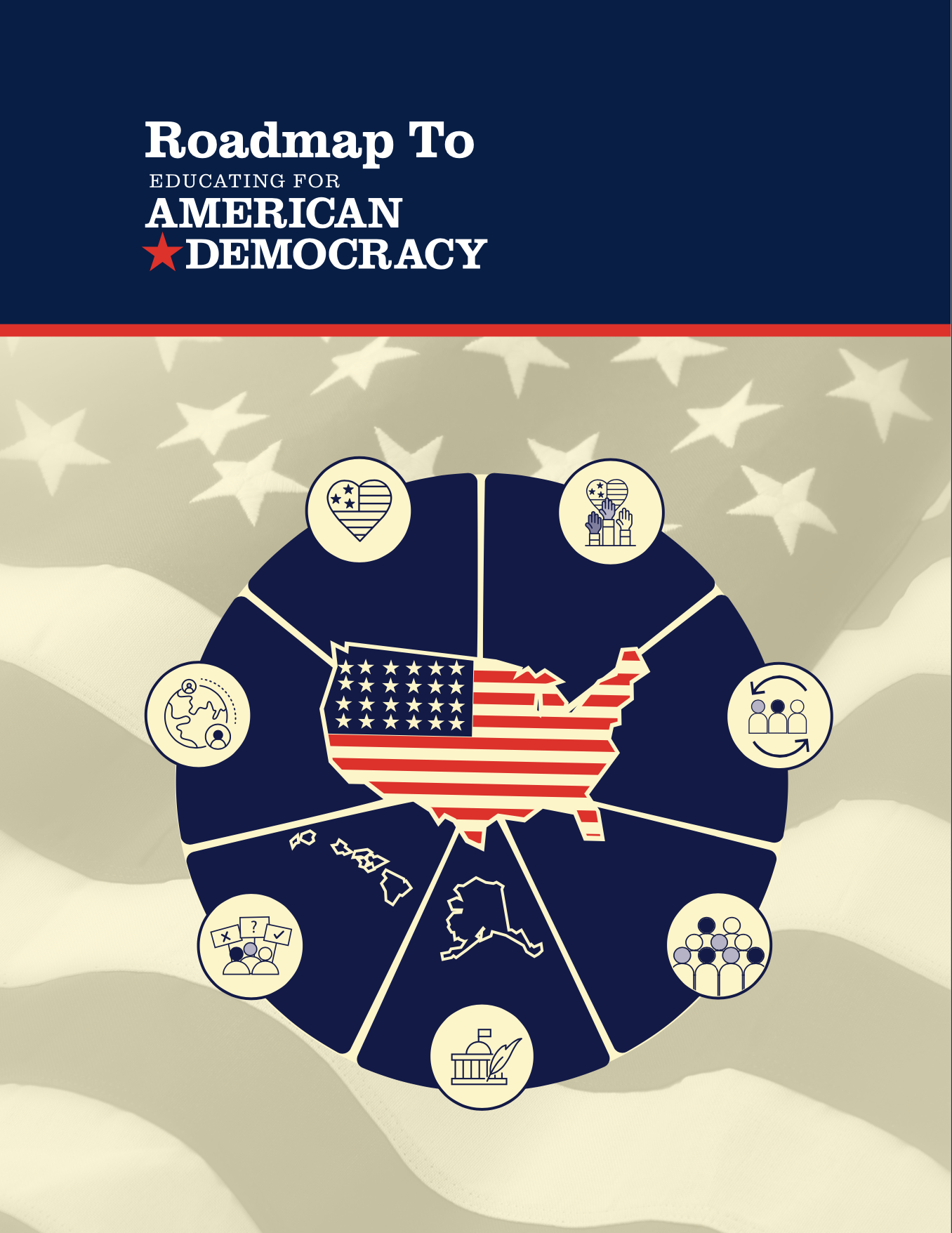 The Roadmap
Can be used by teachers, schools, districts or states to design instructional standards

Encourages a telling of America’s plural, yet shared, story and a more complete and honest accounting of the past—both the good and the bad

Cultivates reflective patriotism

Is organized in 7 themes across 4 grade bands: K-2, 3-5, 6-8, 9-12 that integrate history and civics

Includes pedagogy strategies for excellence in teaching
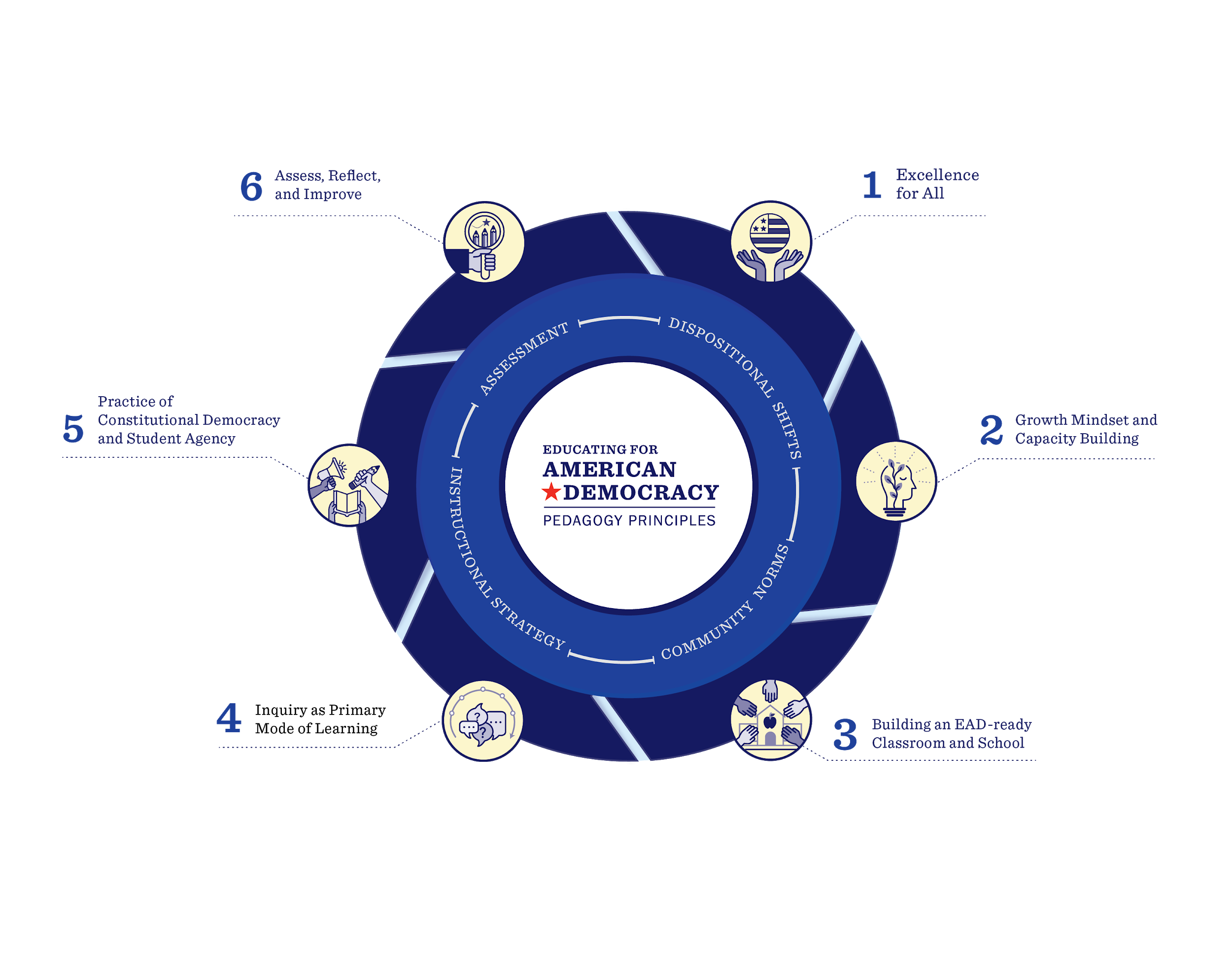 The Seven
Themes
The 
Five 
Design
Challenges
[Speaker Notes: Being an EAD teacher starts with a dispositional shift to truly expect and support success in civic life from all students and a commitment to continuous improvement. It then moves to establishing a set of community norms that allow rigorous and challenging topics and questions to be explored deeply and courageously. Once these conditions are met, we describe how an inquiry-based instructional arc can be designed using a vast number of pedagogical techniques, supported by student engagement in practices of constitutional democracy within the classroom and then in the community. The cycle of development for an EAD teacher starts with a commitment to serve all students well and ends with affirmation of that commitment through use of formative assessments and information from assessments for self-reflection and refinement of instructional strategies.

Taken together, these six EAD core pedagogical principles describe what it means to be an EAD teacher and how teachers, students, and school and community leaders can support EAD-aligned civic education through their action. 

The description of each principle explains “What” (what do we mean by this principle?), “Why” (what is the rationale and evidence supporting this principle?), and “How” (how can EAD supporters put this idea into action?).]
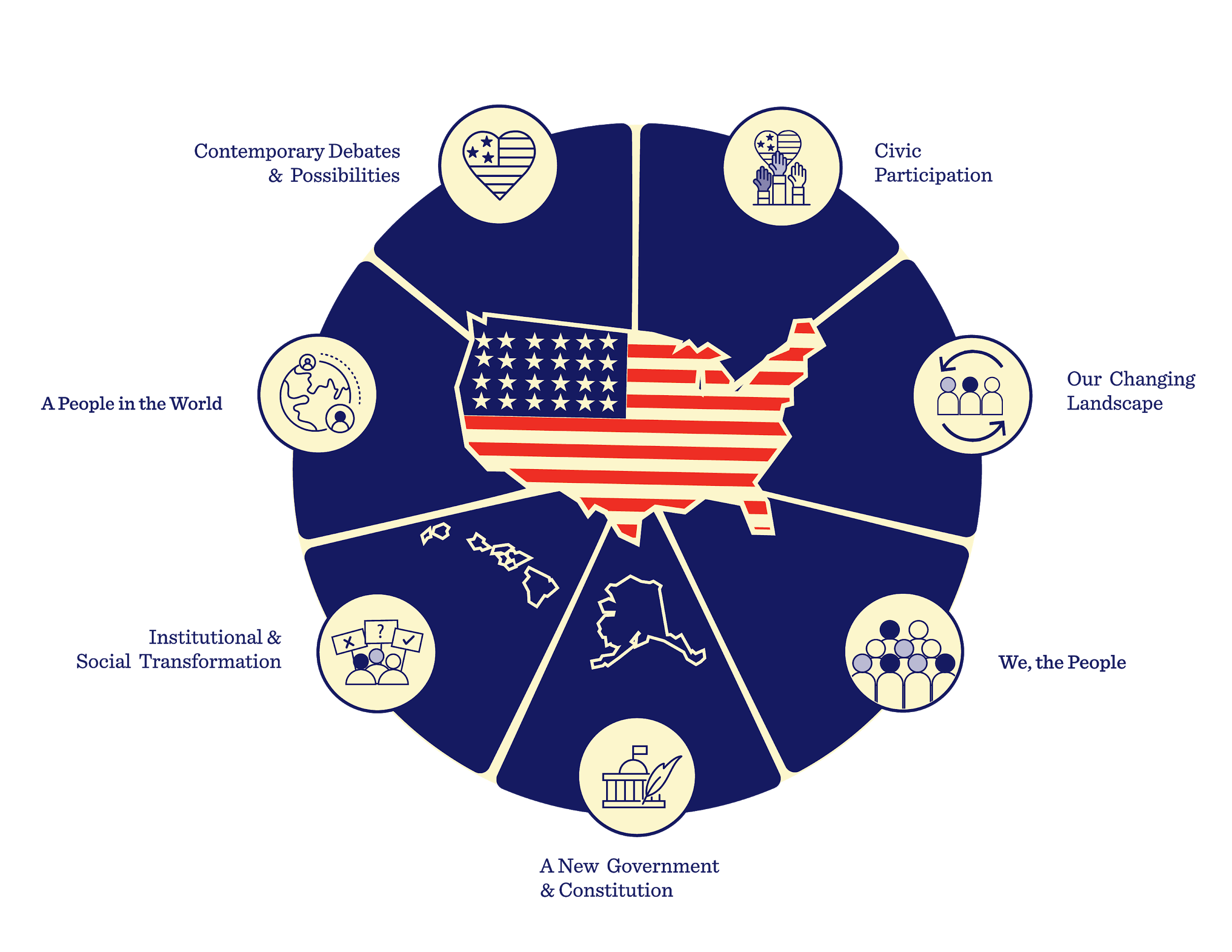 The Seven
Themes
The
Seven
Themes
DESIGN CHALLENGE 1: Motivating Agency, Sustaining the Republic 			
DESIGN CHALLENGE 2: America’s Plural Yet Shared Story 						
DESIGN CHALLENGE 3: Simultaneously Celebrating and Critiquing Compromise 	
DESIGN CHALLENGE 4: Civic Honesty, Reflective Patriotism					
DESIGN CHALLENGE 5: Balancing the Concrete and the Abstract
The Seven
Themes
The 
Five 
Design
Challenges
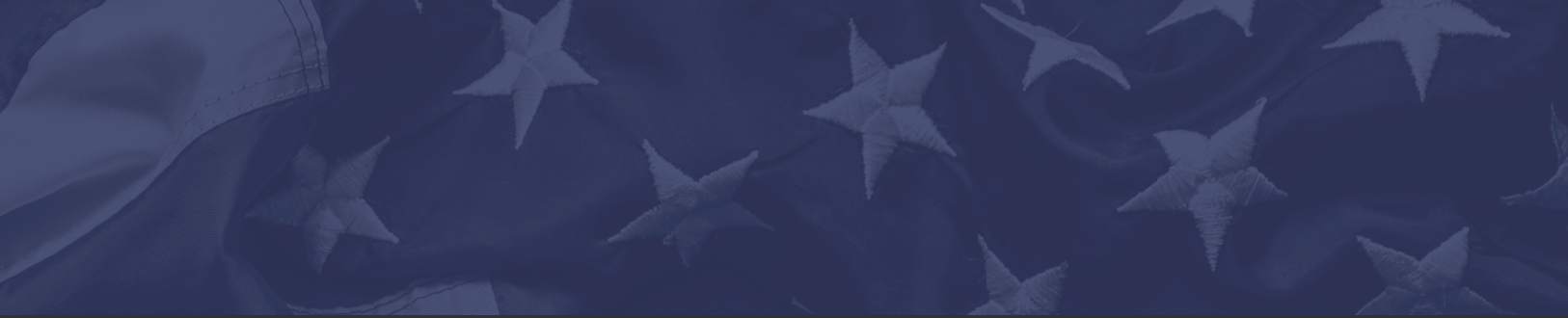 The Five Design Challenges
Florida Civic Advance Advancing Civic Excellence in Florida’s Communities
In Case You Missed Past FCA Civic Excellence Webinars 
Visit our website: https://www.floridacivicadvance.net
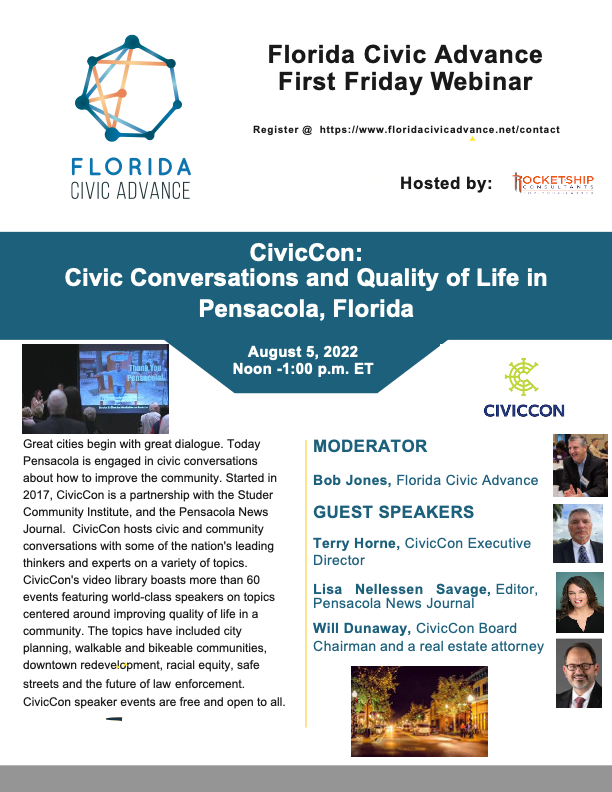 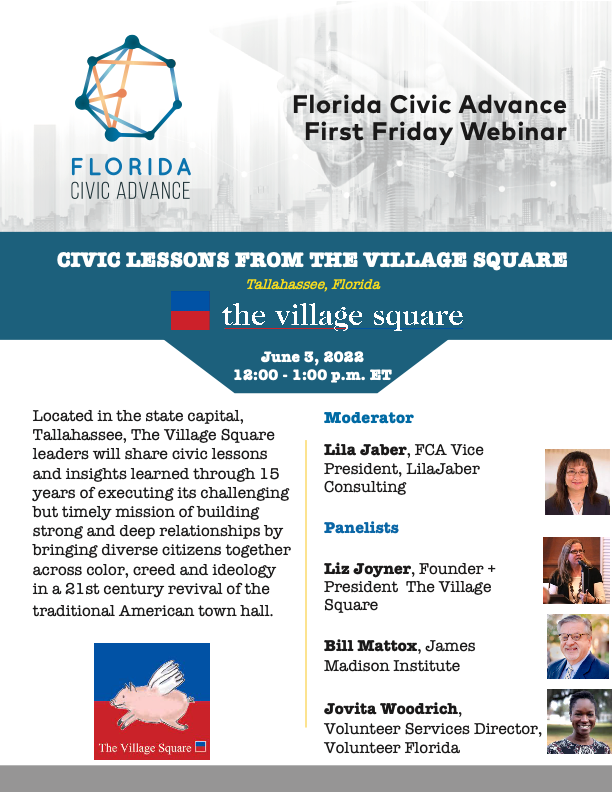 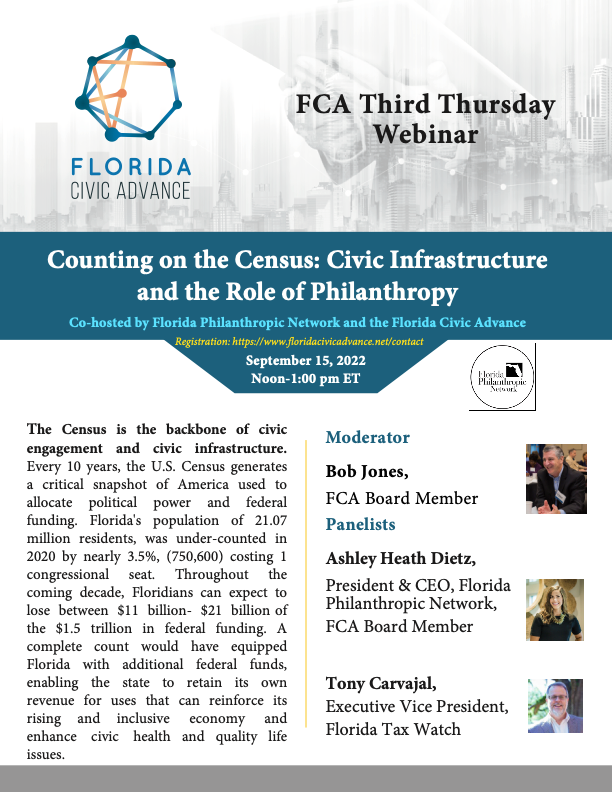 21
Florida Civic Advance Advancing Civic Health in Florida’s Communities
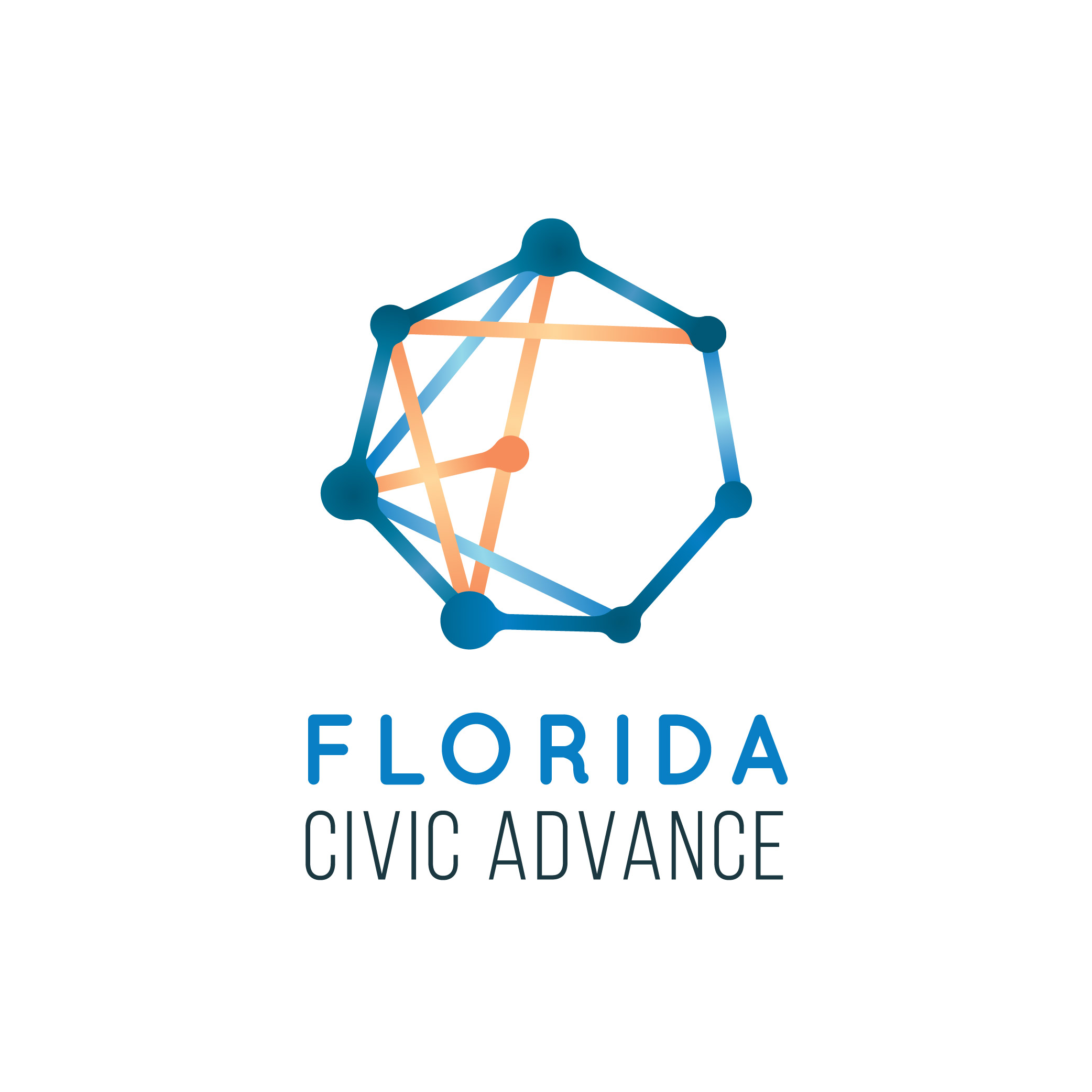 Join us in advancing civic health in Florida’s communities!

Florida Civic Advance Membership
We welcome organizations and individuals to join as FCA members to build together a new nonprofit membership network dedicated to increasing civic practices and advancing civic health in Florida’s communities

https://floridacivicadvance.com/membership/
22
Florida Civic Advance Advancing Civic Excellence in Florida’s Communities
FCA Website
https://www.floridacivicadvance.com 


Membership Benefits and Application 
https://floridacivicadvance.com/membership/
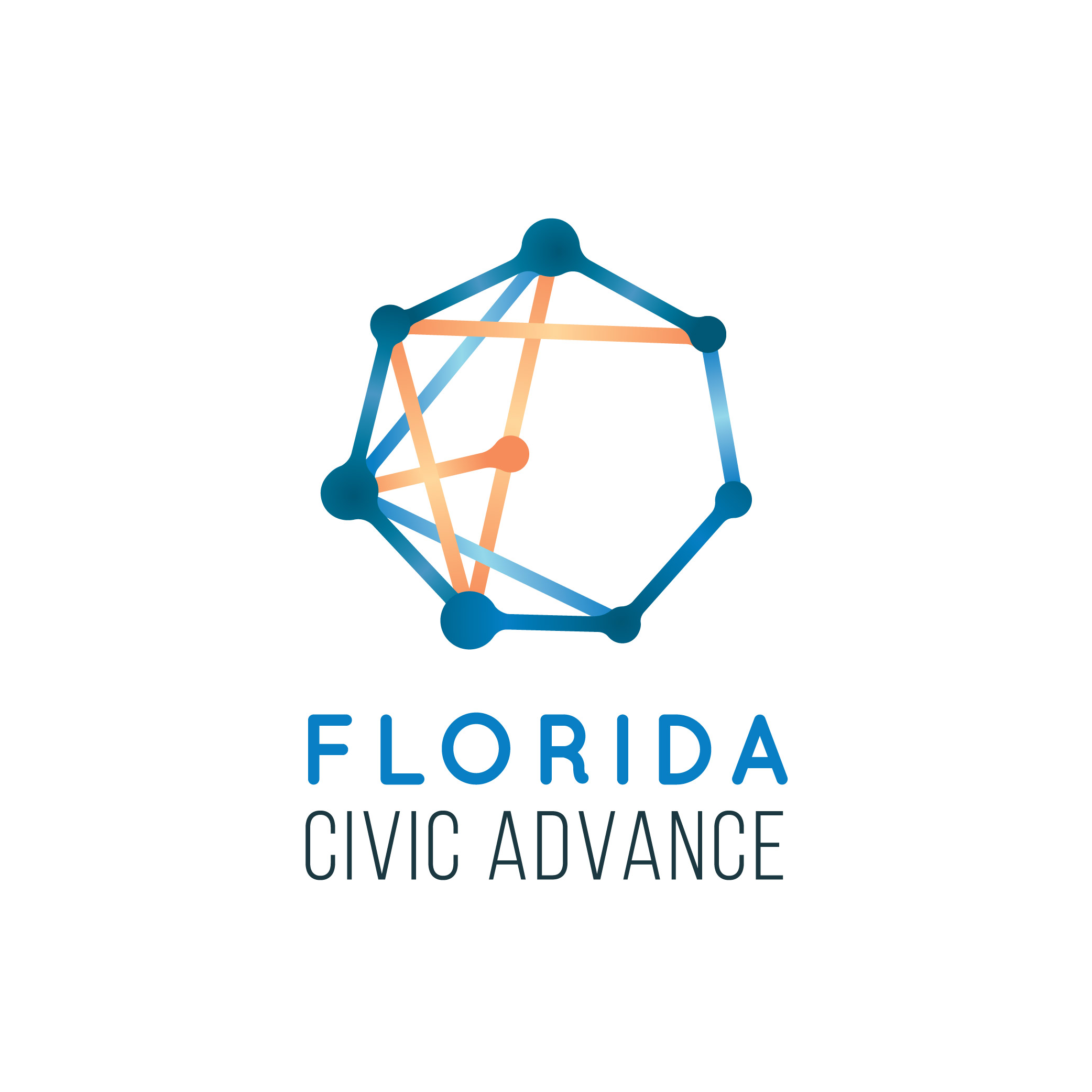 23
Florida Civic Advance Advancing Civic Health in Florida’s Communities
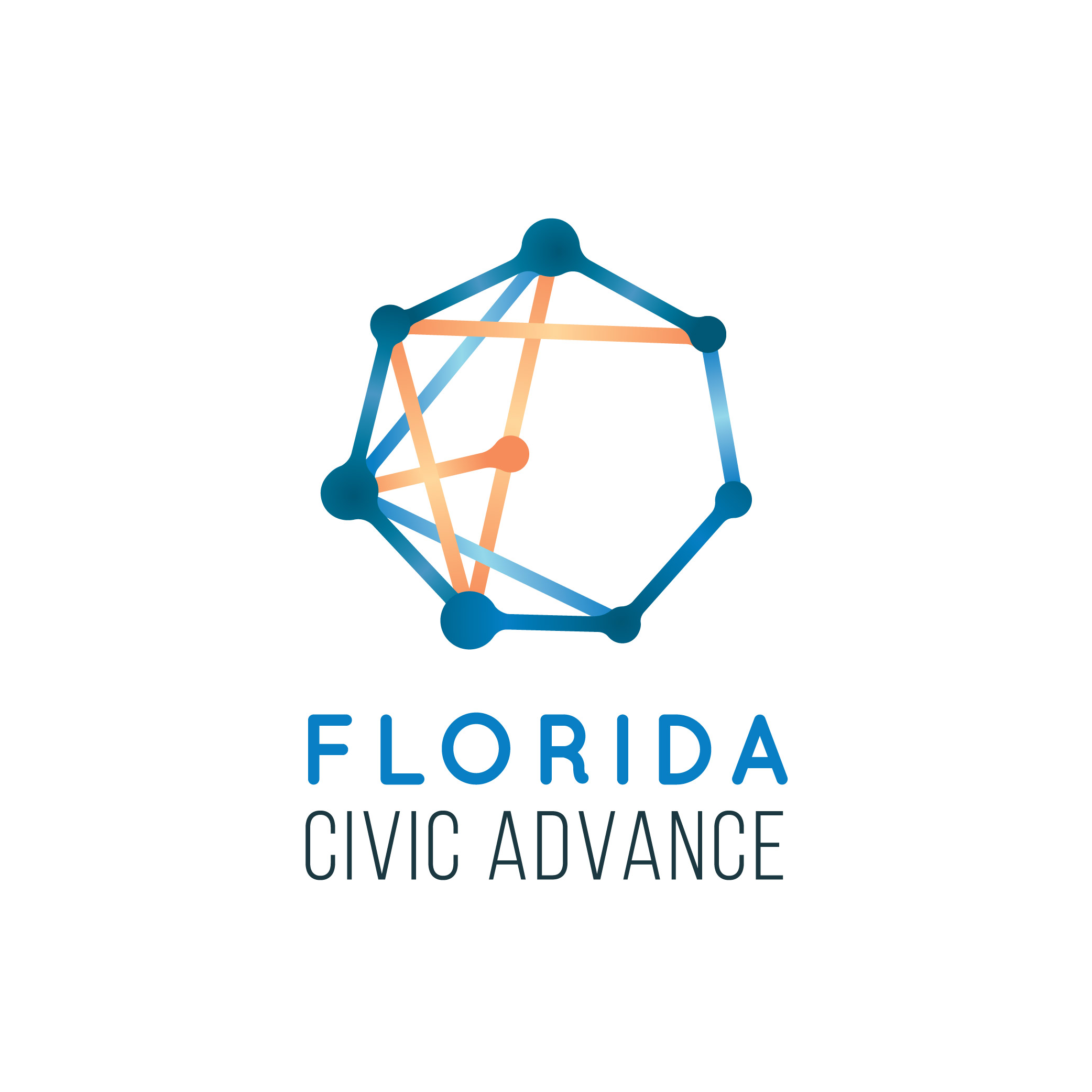 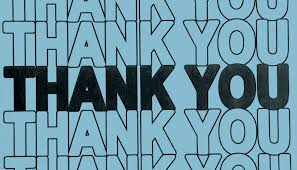 https://www.floridacivicadvance.com
24